WP3 and WP6 Online and App Version
Sebastian Burchert & Christine Knaevelsrud
Work Package 6
Online Implementation



“This work package will implement the evidence based PM+ programme by creating an online and offline computer and smartphone based version for Syrian refugees.”
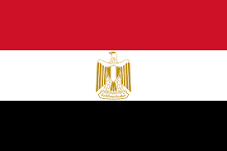 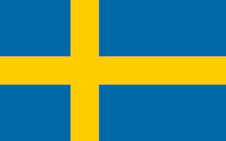 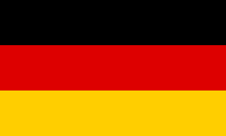 Work Package 3
Adaptation

Task 3.2 “Adaptation of ePM+”


“The pre-existing WHO concept for electronic PM+ will be further adapted and a culturally adapted contact-on-demand functionality will be developed.”
Activities in WP3
Desk-research and consultation

use of information and communications technologies (ICTs) among Syrian refugees: smartphones as main access point

existing WHO online intervention: “Step-by-step”
 
need to focus on smartphone adaptation of Step-by-step
there will also be a classical online version

identification of mHealth adaptation frameworks
Step-by-step
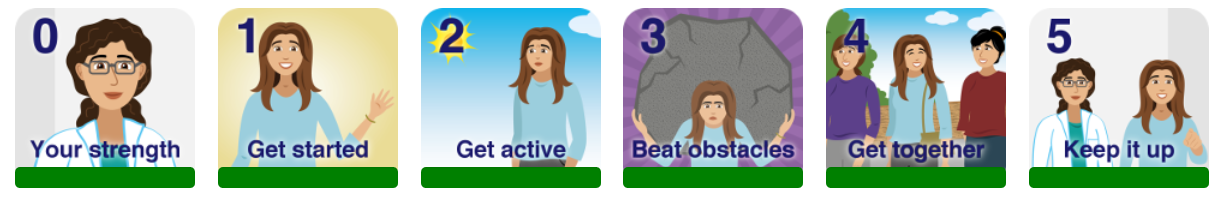 Managing stress 
Behavioral activation 
Strengthening social support 
Staying well

Less focus on the steps of Problem Management
More activity focused problem solving
Positive self-verbalization (“be kind to yourself”)
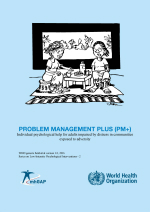 Step-by-step
General features
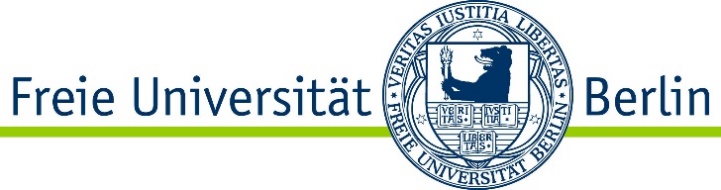 Arabic and English language versions
i
Levantine Arabic (spoken)
English
Language can be chosen in the options section of the app.

Levantine Arabic and English versions are the basis for potential future language versions.

Texts are written in spoken language, not in formal Arabic.
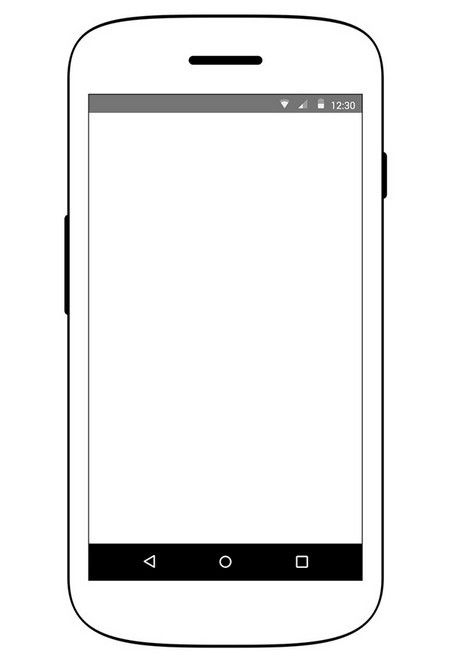 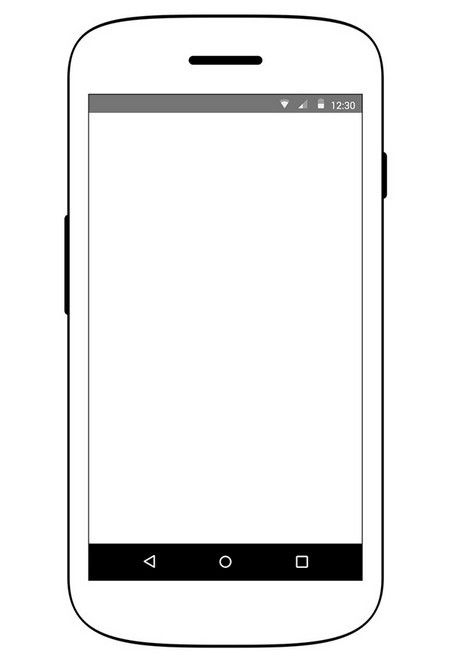 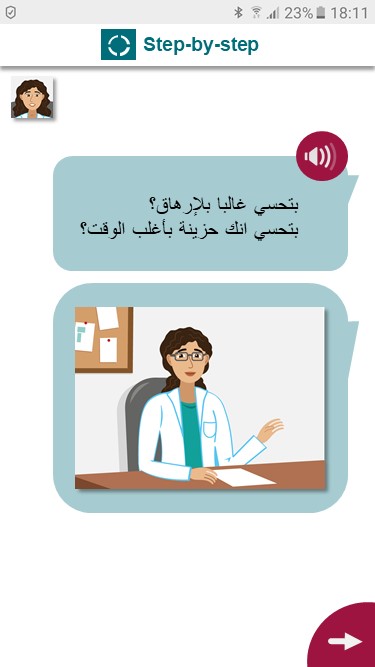 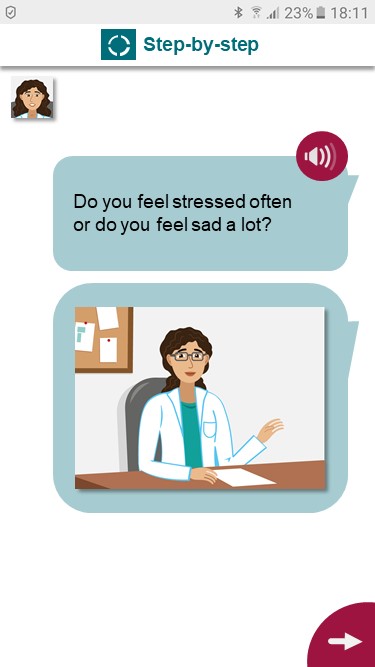 Chose one of four different narrators
i
2 male and 2 female, with a different style of clothing
Narrators guide through the intervention
They are introduced as previous patients who talk about their own experiences with the program
This is intended to provide a certain level of customization.

Users can choose a protagonist that is similar to them.
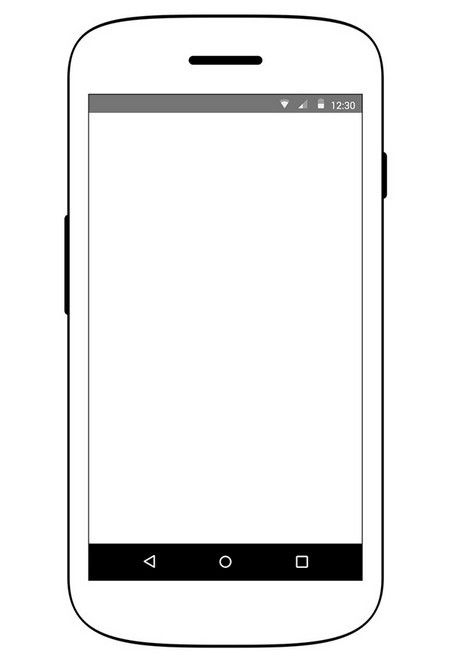 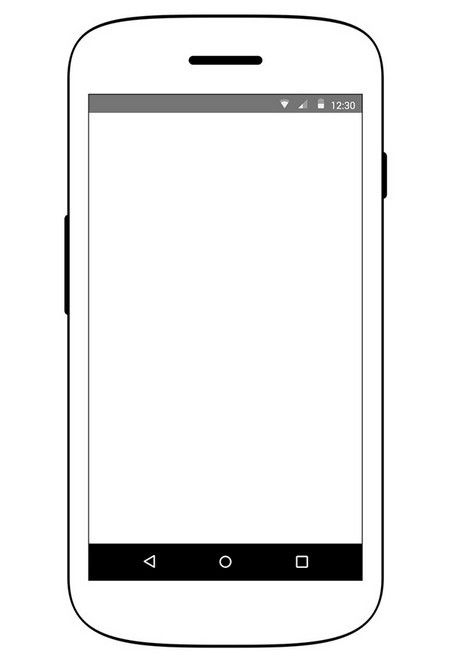 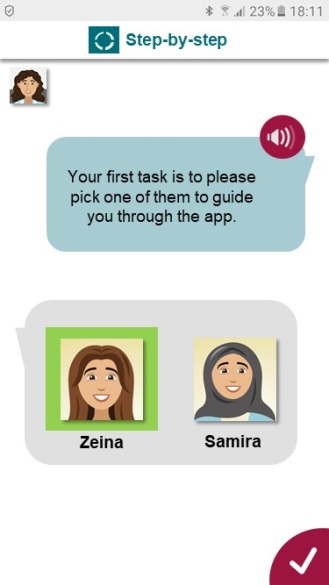 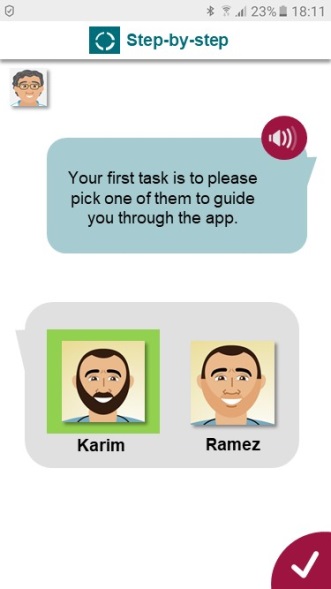 Illustrated narratives
i
protagonist
Dr. character
No walls of text.

Illustrations that are (to a high degree) culturally neutral and easily adaptable.
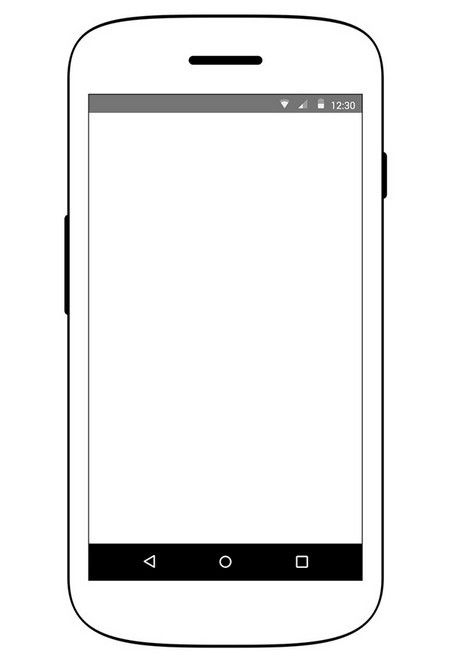 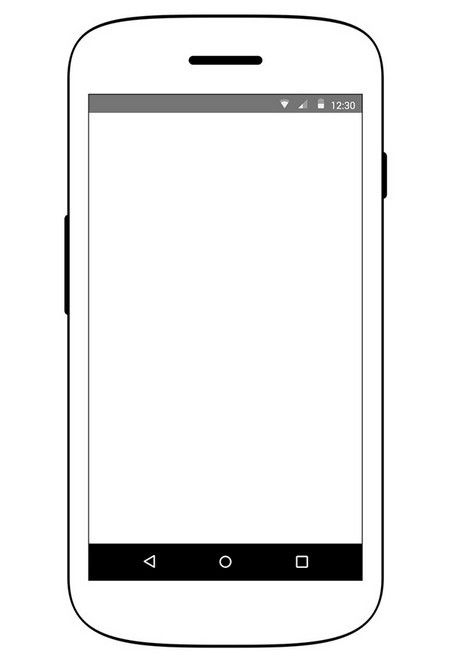 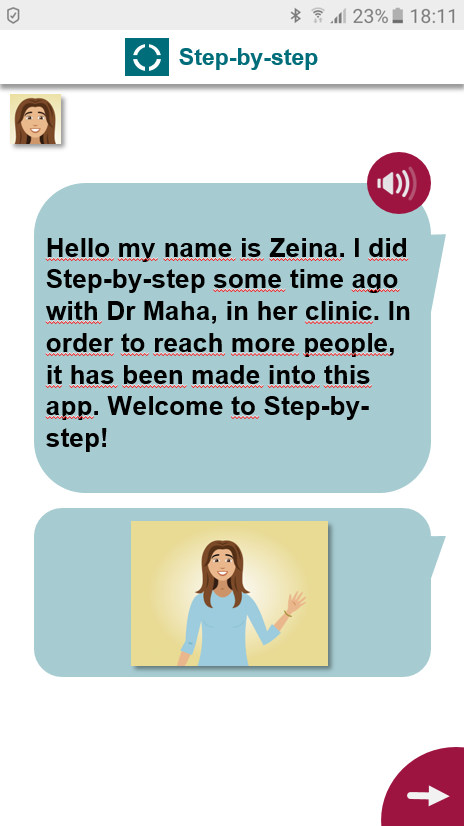 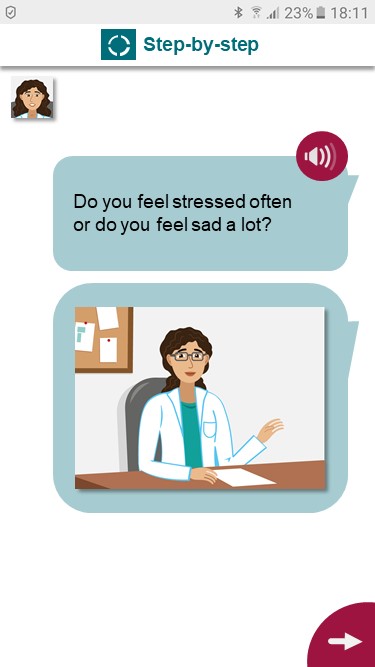 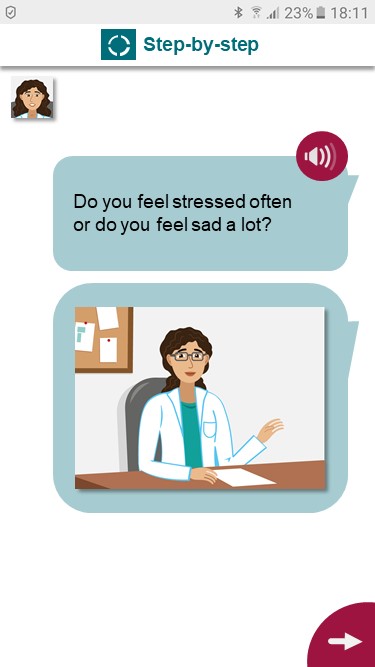 Sessions
i
There are 5 major sessions
Sessions are separated into steps
All sessions combined take 5 weeks to complete
All sessions and steps can be repeated
Sessions structure the intervention and leave time to practice new skills.
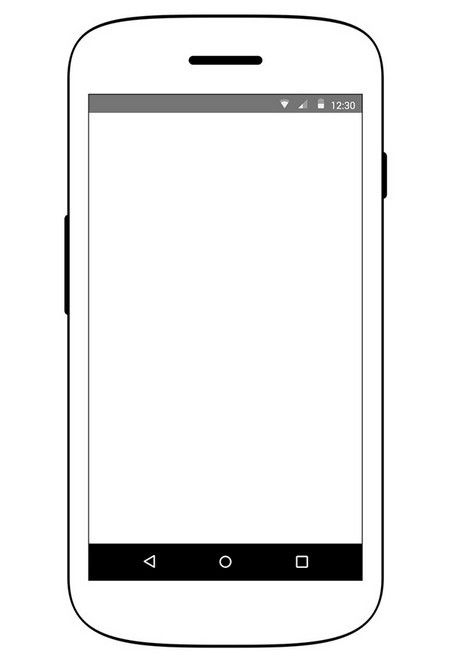 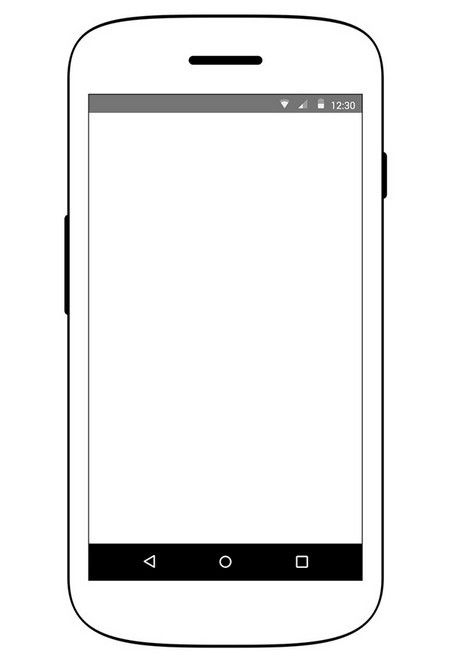 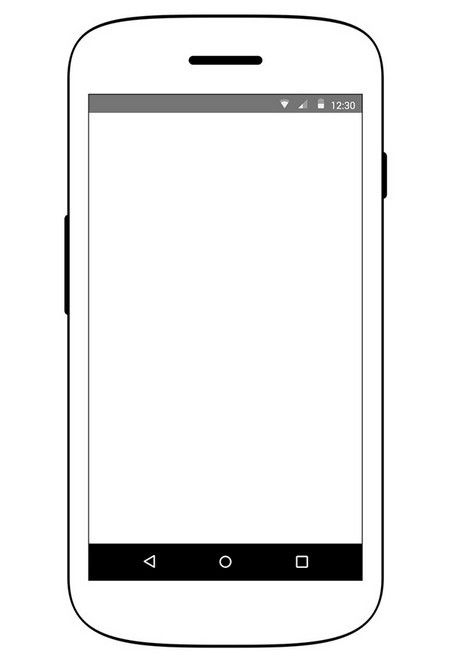 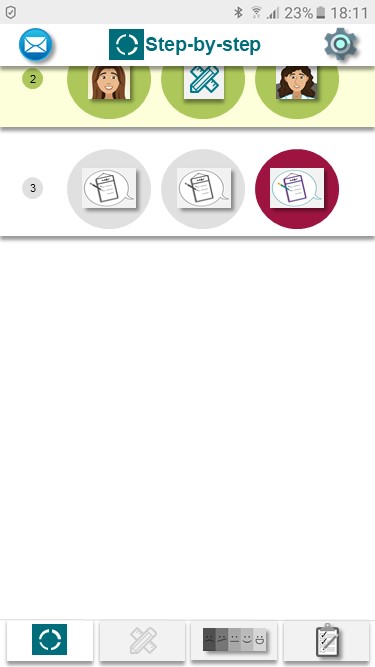 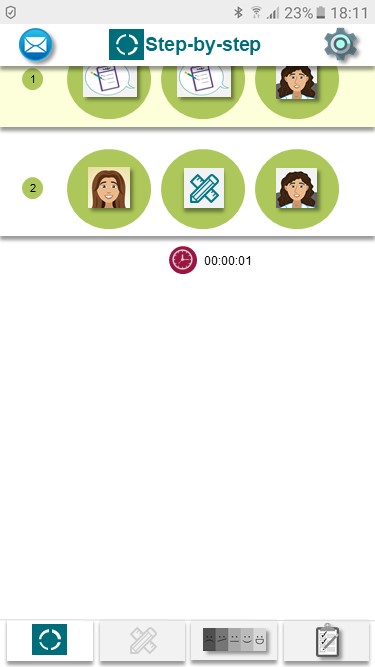 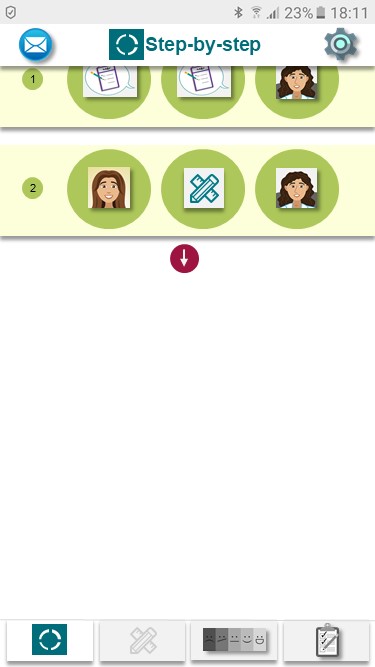 “Slow breathing”
i
Relaxation technique that works with a pre-recorded audio guide.
Teaches to focus on breathing and to slow down breathing to reach a relaxed state of body and mind.
Managing the physical symptoms of stress and anxiety: 
Breathing quickens,
takes place in the chest and
becomes shallower.

Results can be:
headaches
chest pain
tiredness
dizziness

Slow breathing actively counters these effects.
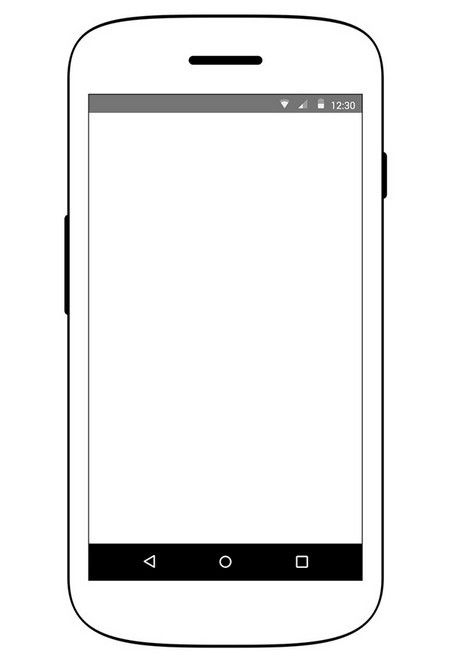 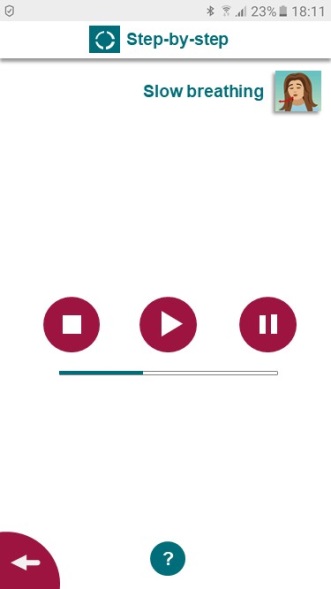 “My strength”
i
Create a list of personal strengths / situations in which personal strength was shown.
The list can be accessed, changed, sorted and added to at any time.
Positive self-verbalization, a simple but effective technique to address negative cognitions.
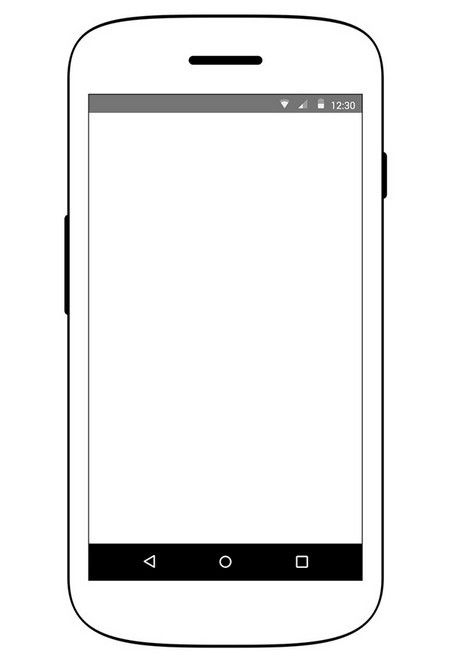 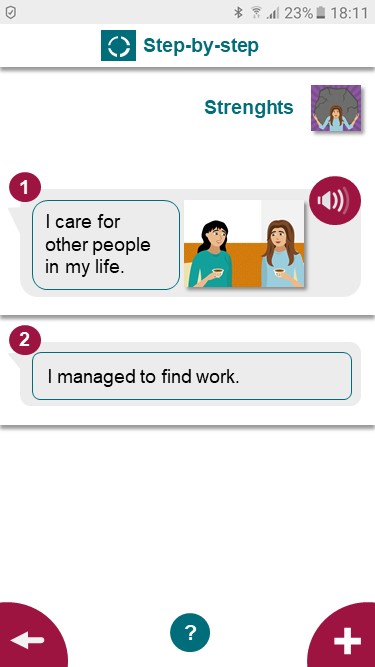 “Small activities”
i
Create a list of small activities that you normally enjoy doing.
Examples: 
Going for a walk
Having a cup of tea
Relaxation exercise
People who are depressed, stressed or who experience grief often become inactive and withdraw from their usual activities.

This results in low mood that causes them to withdraw even more.

This cycle of inactivity can be broken by becoming active and doing enjoyable activities again.

Starting with simple and easy activities can build motivation.
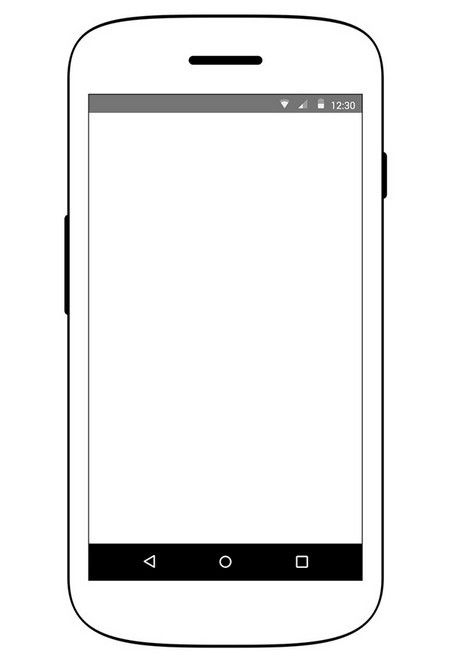 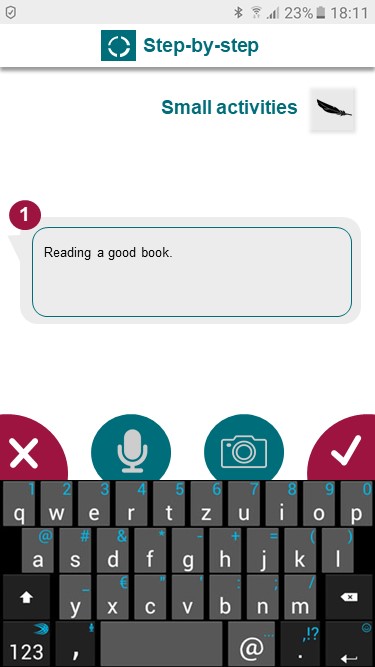 “Challenging activities”
i
Creating a list of challenging activities that are likely to improve mood or give a feeling of achievement.
Examples: 
Write about my problems and thoughts
Clean the apartment
Breaking down a challenging activity into smaller steps.
Challenging activities are intended to further break the inactivity cycle.

These activities could give pleasure or provide a sense of achievement.

To be more manageable and less intimidating, challenging activities can be broken down into smaller steps.
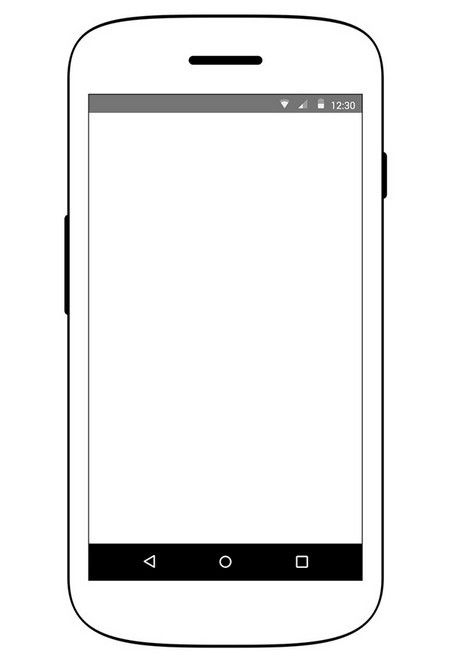 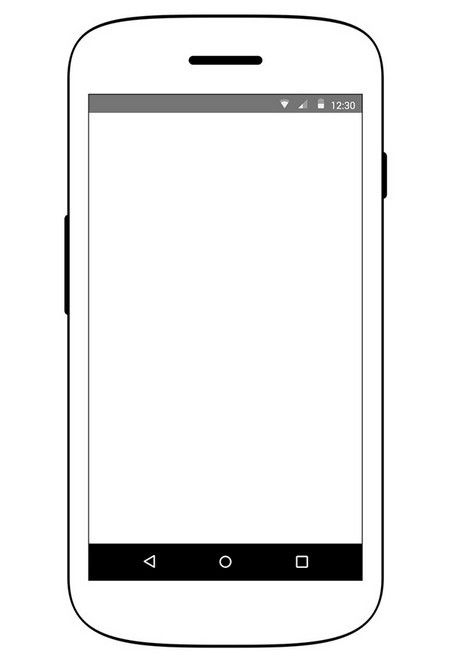 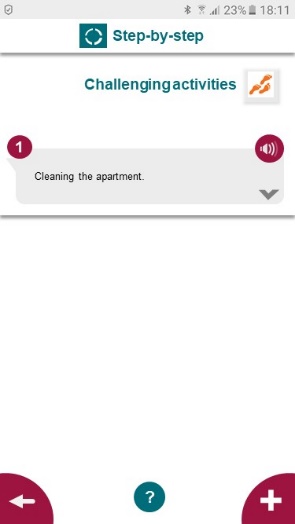 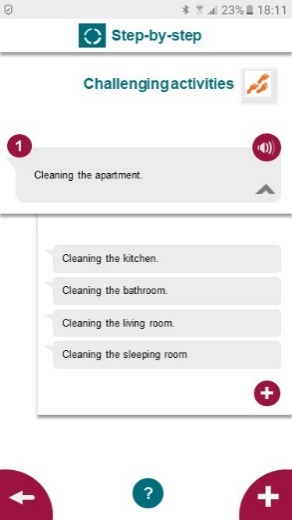 “Be kind to yourself”
i
When it is hard to do an activity, the “be kind to yourself” exercise can be used.
Creation of a list of short encouraging messages.
Examples:
These activities are hard, but they will get easier.
I am really helping myself by taking these steps.
Positive self-verbalization, a simple but effective technique to address negative cognitions.
“Confidence booster”
i
When it is hard to do an activity, it may help to remember something that helps one feeling stronger and more confident.
Create a list of confidence boosters.
Examples:
Picture of a personal good luck charm
An addition to the positive self-talk components and a simple technique to deal with difficulties during challenging activities.
“Identify obstacles”
i
List of obstacles that might occur when doing activities or the steps of activities.
Adding solutions that can be tried when encountering these problems. 
Examples:
Be kind to yourself
Confidence booster
This introduces problem solving by addressing problems that occur with activities.
“Plan activities”
i
Adding activities to the personal planer.
Picking activities from a list of activities.
For challenging activities, selecting one or more steps (instead of completing the whole activity all at once).
Picking a day and a time of day (morning, afternoon or evening).

Setting a reminder
Notification feature
Or personal offline reminders, e.g. a note on the fridge.
Marking completed activities.
Planer and reminders as means to improve adherence and to ensure that activities are integrated into daily routines.
“Plan activities”
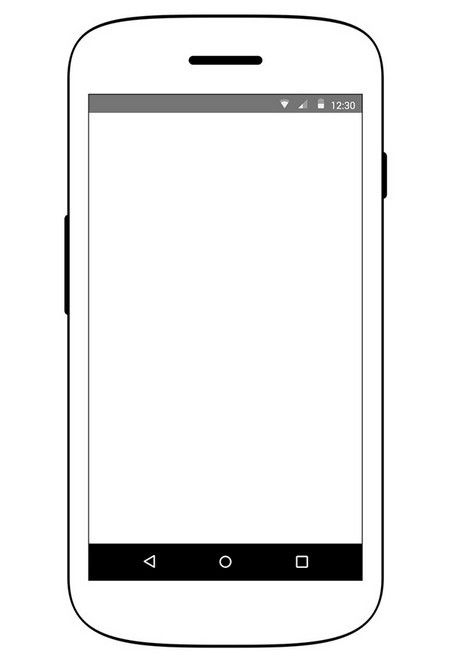 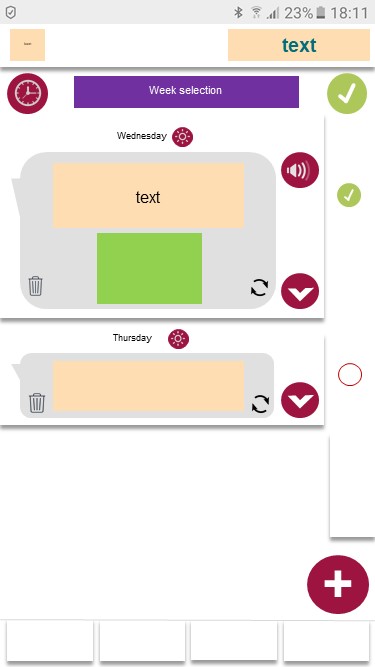 i
Planer and reminders as means to improve adherence and to ensure that activities are integrated into daily routines.
Step-by-step
Additional features
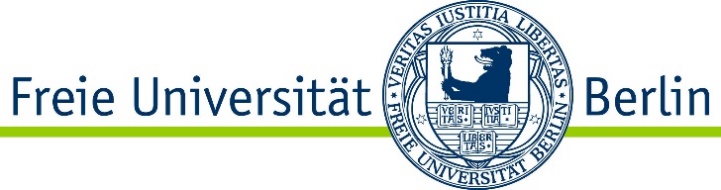 “e-helpers on-demand”
i
E-helper messaging system
Contact-on-demand is integrated in the app

1. Pick a topic:





2. Send a message
3. Receive an answer by a trained and supervised e-helper (within 24 to 48 hours)
Guidance improves adherence.
Content
Tech
Motivation
“e-helpers on-demand”
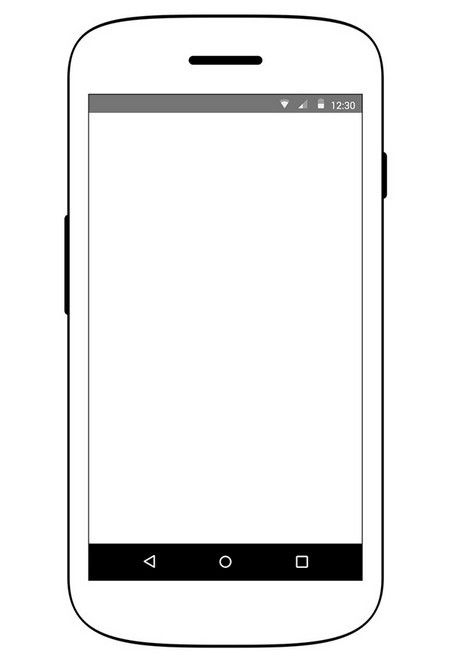 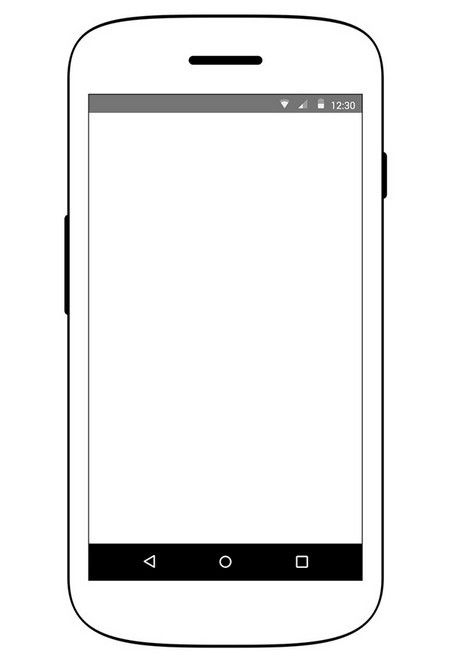 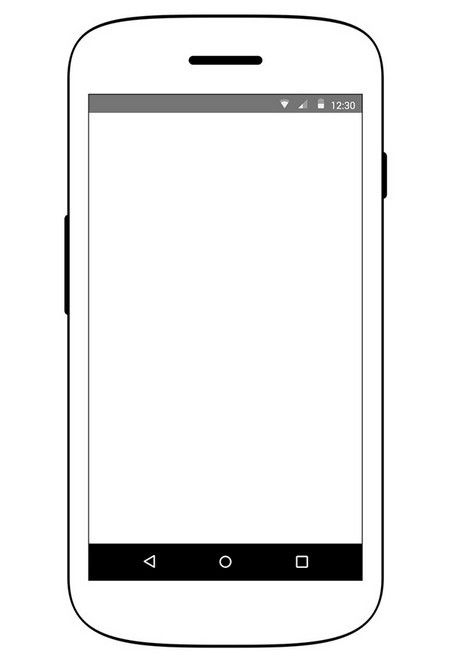 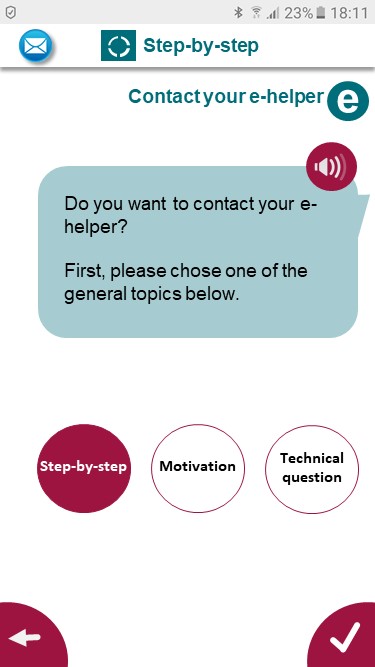 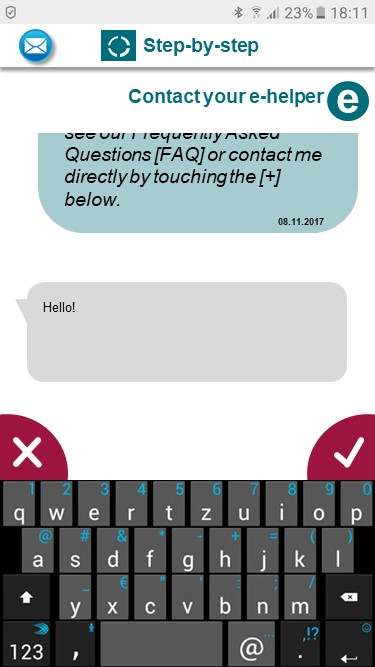 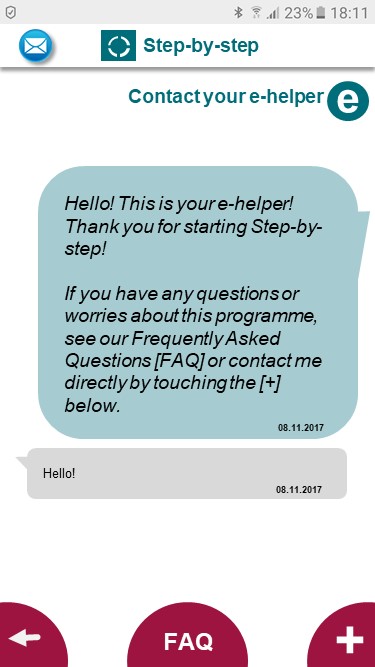 E-helpers
Syrians with a refugee background

Initial team:
Based in Germany
Background in Psychology (B.A. Psychology from Syria)
Psycho-social helper training
E-helper “backoffice”
Dashboard for e-helpers and coordinators

List of new clients

List of clients that are assigned to an e-helper

Messaging

Case notes

Administrative tools
Content Management System (CMS)
Change content
e.g.: correct typo

Remove / add content
e.g.: add information

No programming required
User-centred app development
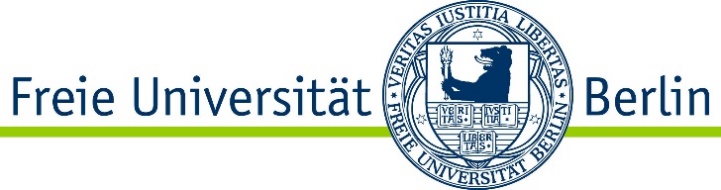 Analysis of mHealth literature
Four major challenges of mobile mental health with implications for adaptation and implementation:

Credibility
Availability
Usability
UX  Retention
Credibility
Most of the available apps do not provide evidence based content and/or are not tested for efficacy

Review: Donker et al. (2013)
Review: Nicholas et al. (2015)
Review: Huguet et al. (2016)
Availability
Most of the evidence based apps are not available

Review: Donker et al. (2013)
Review: Grist et al. (2017)
Hybrid / Multi-Platform
i
The app can be downloaded to:
iOS
Android
There will also be a web version (with slightly limited functionality) for use with standard web browsers
The intervention should be available for both major operating systems.

Users who don‘t have a smartphone or don‘t want to download an app can use the web version.
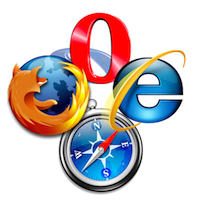 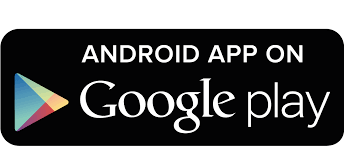 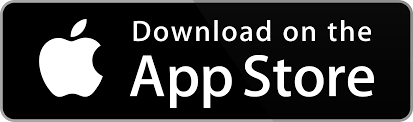 Adaptability / Reusability
i
Open source code

Modular programming

Industry standard & future proof tools

Well documented code
Dissemination requires shareable code that allows the creation of improved or extended versions. 

Can potentially be the basis for other intervention adaptations.
Retention
Apps in general have bad retention rates
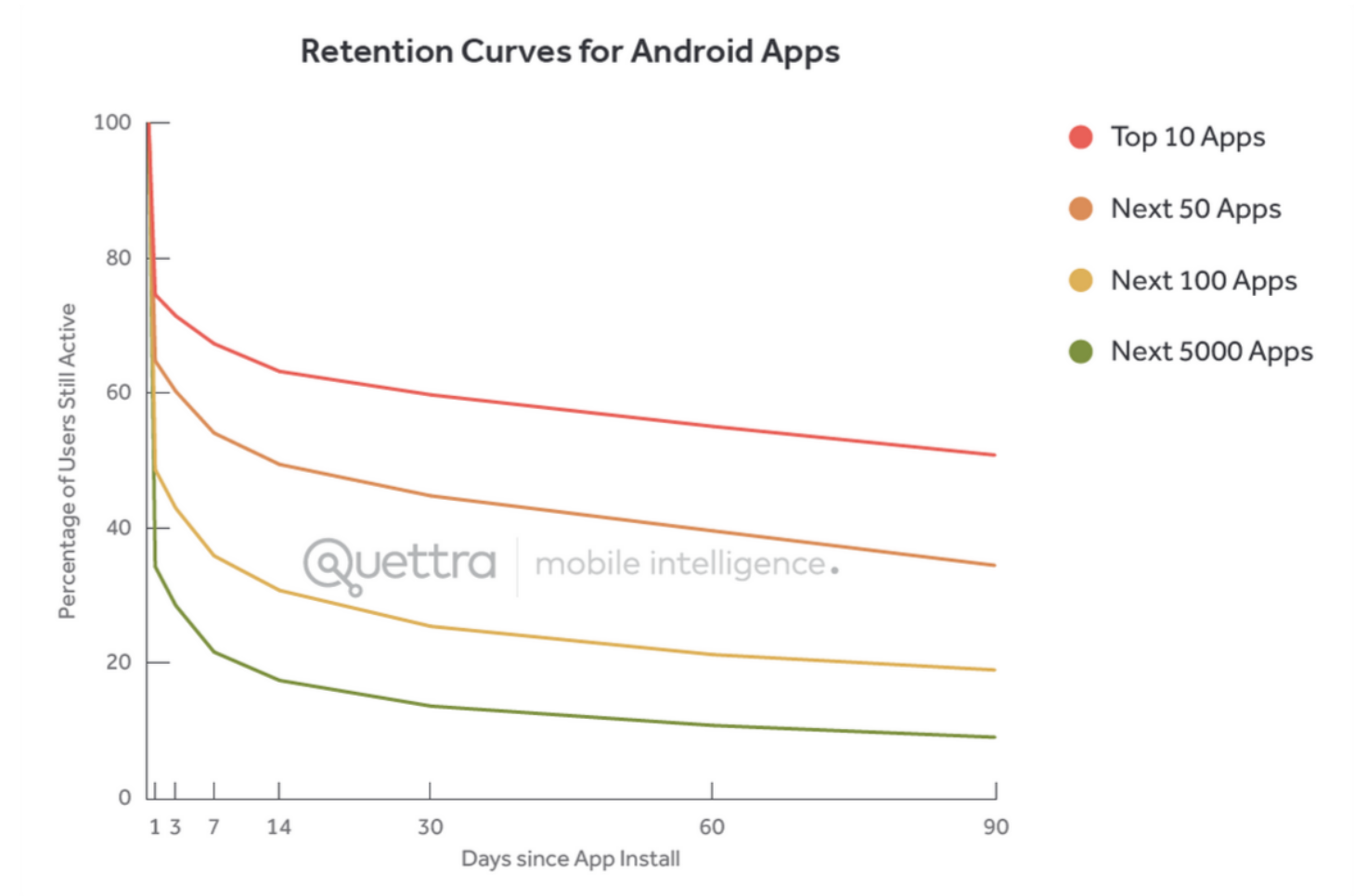 Retention
mHealth Apps also suffer from this

e.g. 


Roepke et al. (2015)
RCT on the depression self-help tool SuperBetter
26.15% of the sample left at post assessment
18.34% left at follow-up assessment
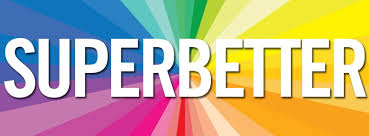 Usability
„Building an enjoyable app with good graphic design and satisfying interface is necessary for an effective intervention.“


Bakker et al. (2016)
“Mental Health Smartphone Apps: Review and Evidence-Based Recommendations for Future Developments”
Our tools for adaptation
List of evidence-based recommendations for future mHealth developments by Bakker et al. (2016)

Two usability evaluation frameworks
Brown et al. (2013) & Househ et al. (2015)
Kirwan et al. (2012)

Two digital intervention development frameworks
Mummah et al. (2016)
Whittaker et al. (2012)
Our tools for adaptation
List of evidence-based recommendations for future mHealth developments by Bakker et al. (2016)

We compared the existing Step-by-step version with the set of recommendations.
Room for improvement was identified for these aspects:
(Automated tailoring)
Reporting of thoughts, feelings and behaviours  Mood Tracking
(Real-time engagement)
(Activities explicitly linked to specific reported mood problems)
Gamification  Progress indicators (e.g. bars, stars, …)
Reminders to engage  Push notifications
Simple and intuitive interface and interactions  Usability focus
Mood Tracking
i
User are asked to rate their mood on a regular (e.g. daily or weekly) basis
Mood ratings can be added at any time and any number times
Mood pattern will be graphically displayed
Regular mood tracking has effects on emotional awareness and has been shown to be an effective intervention in itself.
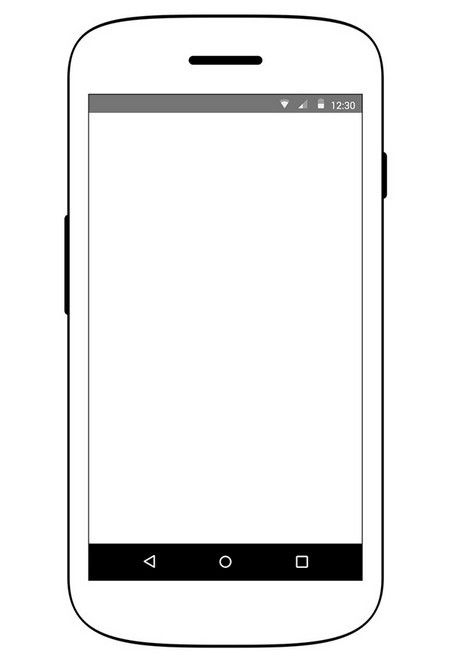 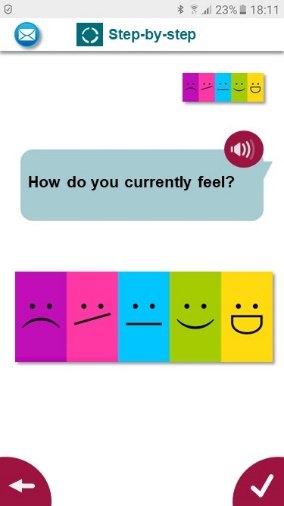 Our tools for adaptation
Two usability evaluation frameworks
Brown et al. (2013) & Househ et al. (2015)
Kirwan et al. (2013)
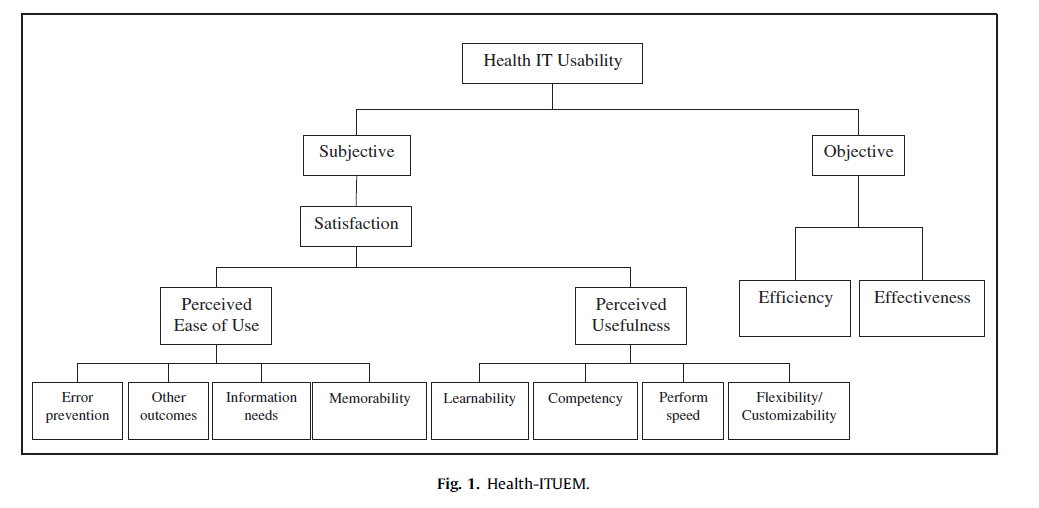 + Health impact
Audio and picture as alternative input options for exercises.
Our tools for adaptation
Two usability evaluation frameworks
Kirwan et al. (2012)

	Terminology

	Navigation

	Interface design

	Feedback
Audio support
i
All texts and questionnaires come with on-demand audio-recordings
Illiteracy rates among (younger) Syrian refugees are relatively high.

Older Syrians might have difficulties reading texts on smaller screens.
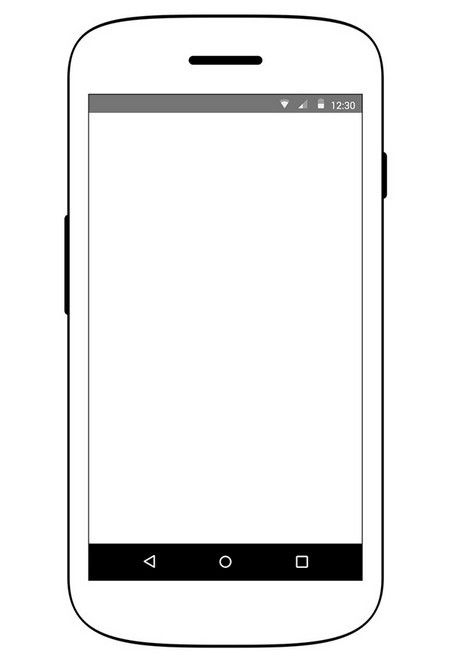 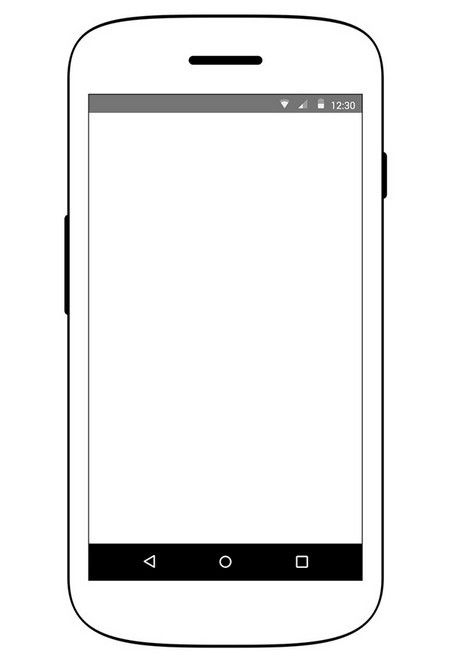 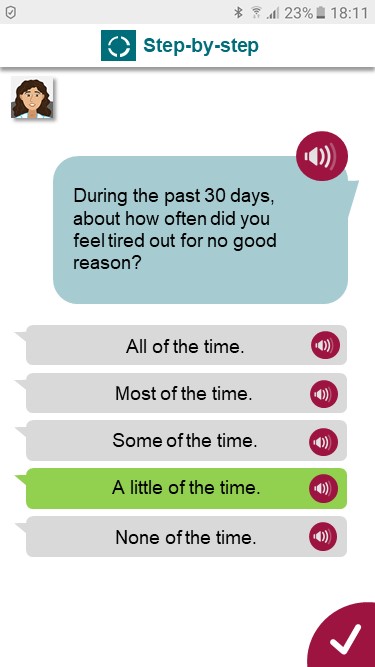 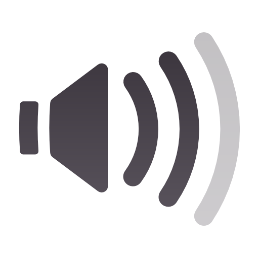 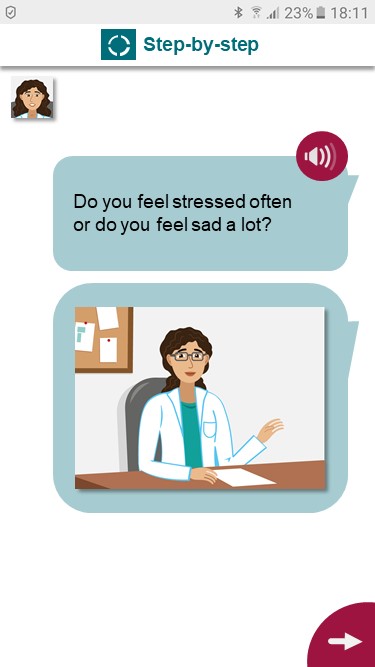 Input options
i
Interactive components of the app require user input
There are three different options:
Text input
Audio recording
Taking a picture
Illiterate users require alternative ways of using interactive exercises.

Different input options improve flexibility.
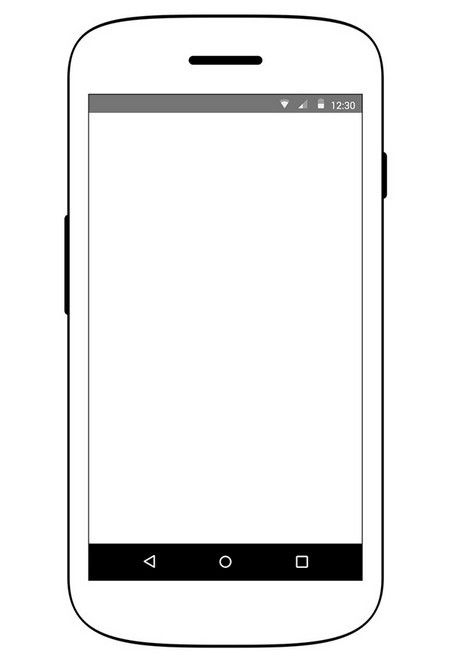 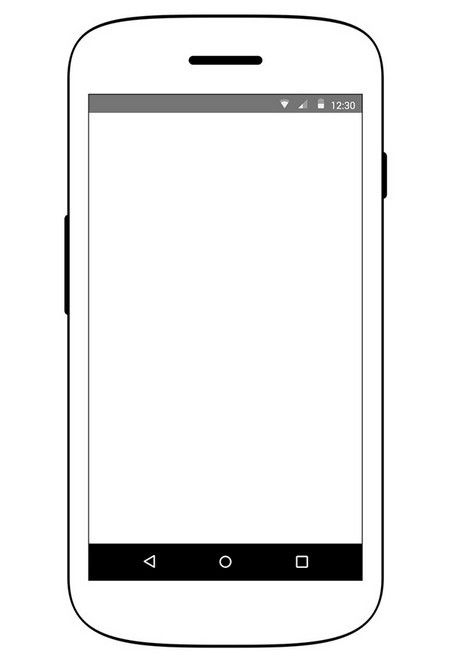 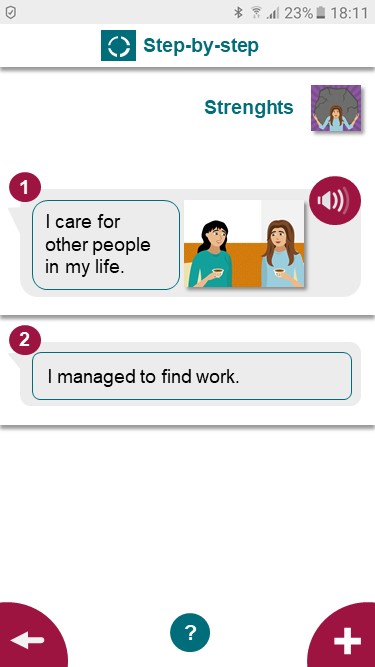 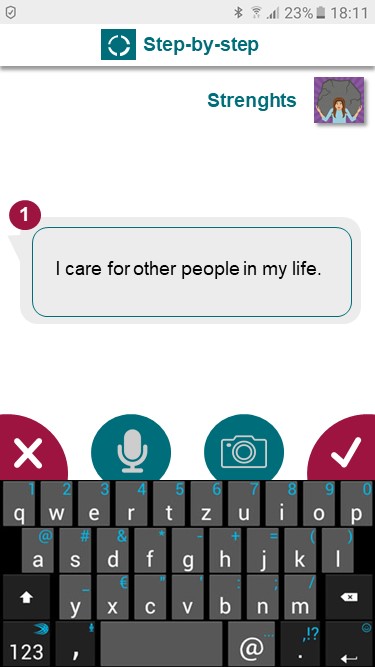 Offline use
i
The app can be downloaded to a mobile device
Using the app does not require a permanent internet connection 
However, data transfer requires internet access from time to time
Data download and data upload will be kept to a minimum
Access to the internet and mobile internet data packages are often limited.
Our tools for adaptation
Two digital intervention development frameworks
mHealth development is an iterative process
WP3
WP6 & WP8
Tool for prototyping
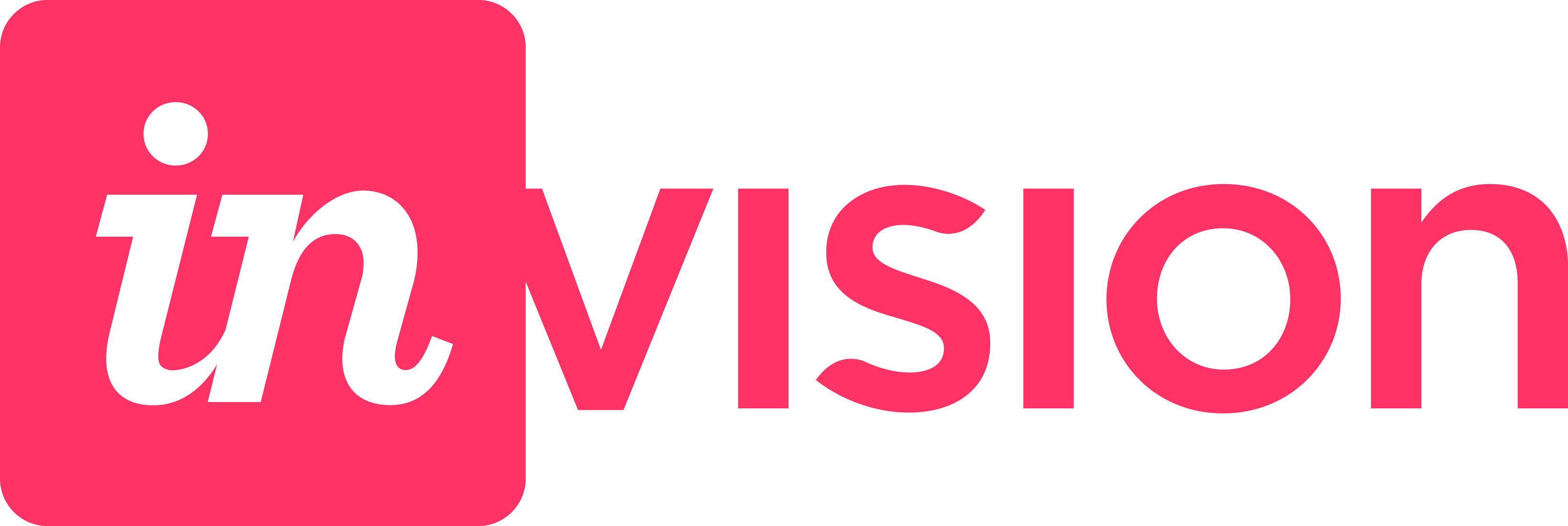 Qualitative assessments on Prototype
Health impact (mostly very positive)

“…especially in a country where we live in isolation mostly in winter, when we have our phones all the time in hand, it’s nice to have some program like that home, easy going that can help you when you’re depressed while nobody else knows about that, this is a positive and interesting thing.”
(Sweden)
Qualitative assessments on Prototype
Terminology (mostly positive)

“The language is good, as it is very close to the Syrian dialect, as if someone is speaking to you, better understands you and not academic, which is better than the formal Arabic language.”
(Egypt)
Qualitative assessments on Prototype
Interface design (rather controversial)

“The characters are not attractive, they look very normal and Syrians are very diverse. The girl with hijab doesn’t look like Syrian girls, you feel she is an extremist because of the black colour.”
(Sweden)

“The illustrations are very good.”
“The pictures are expressive.”
(both Egypt)
Qualitative assessments on Prototype
Performance speed (mostly negative)

“The program must be faster. I mean there should be more sessions every week, for example, a session every 3 days.”
(Germany)

Memorability

“The introduction and the messages are too long in a way that the beneficiary might forget the app’s objective.”
(Egypt)
Qualitative assessments on Prototype
UX  Engagement

“A nice app, but a little bit boring.”
(Sweden)

“The sessions are attractive, as if it`s an adventure.” 
(Egypt)

“Anyone who sees the app will be curious to try it out.”
(Egypt)
Next adaptation steps
Iterative process

We will continue to do user testing in 2018

Room for improvement
Shortening sessions:
Not in regard to content, but:
Having more sessions at shorter intervals
Improvements to user interface and navigation
Focus on UX and engagement

Working with a software development company
WP6
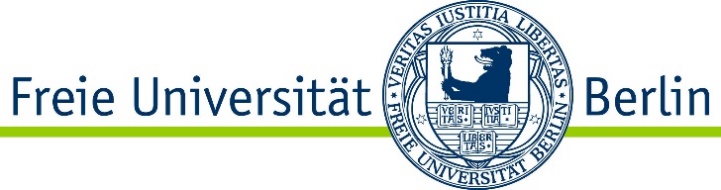 Overview of activities in Work Package 6
Public tender (until now)

Preparation of documents:
Based on technical requirements document
User stories, mockups & prototypes

First round released on October 9th 2017
11 applications
5 companies selected for round 2

Second round released on December 21st 2017
2 applications
Overview of activities in Work Package 6
Public tender (next)

Bidder presentations
Negotiations
Signing contract and start of programming
Overview of activities in Work Package 6
Software development

starts in February

first test version in April

pilot version by the end of June = Milestone

after pilot: creation of final version by end of December
Overview of activities in Work Package 6
Ethics applications for RCTs

applied at FUB on July 11th 2017 

approved on August 17th 2017

Applying for WHO ethics in February
Overview of activities in Work Package 6
Assessing approaches to integrate Sbs into health care systems 

Speaking with stakeholders:
Government institutions, e.g. General Secretariat for Mental Health and Addiction treatment in Egypt
(Social media) Community leaders, e.g. admins of the three largest Syrian facebook groups in Germany
NGOs, e.g. Swedisch Red Cross
Overview of activities in Work Package 6
Training of contact-on-demand providers

Planned for beginning of May
Overview of activities in Work Package 6
Pilot trials

Planned for July
not in all countries at the same time
Overview of activities in Work Package 6
definitive RCTs

Beginning of 2019
not in all countries at the same time
Overview RCT Design
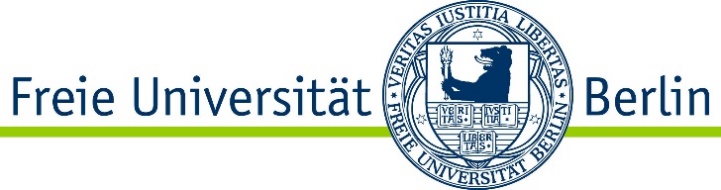 Trials (overview)
Pragmatic randomized (cost-)effectiveness trials with process evaluation

Three separate trials with parallel design
Germany, Sweden and Egypt

Two-armed design
A: Step-by-step app + enhanced TAU
B: Enhanced TAU
Control condition
(enhanced) treatment-as-usual (TAU)

TAU is most likely: no treatment at all

Enhancement:
Information on where to find an how to access treatment
country specific information

No other features of the app (e.g. mood tracking, contact-on-demand)
Trials (overview)
3 pilot trials with N = 60 participants each

3 definitive RCTs with N = 532 participants each

Syrian refugees with elevated levels of psychological distress (K10) and reduced psychosocial functioning (WHODAS)
18+ years
No plans to end their life (screening questions)

All assessments within the app
both conditions
Measures
Trials (overview)
Expected effect size (primary outcome at 3-months):
Mean difference between both arms
d = 0.4

Sample size calculation:
Power = .90 and alpha = .05
2x 133 = 266
Attrition of 50% at 3 months
266/0.5 = 532
Recruitment
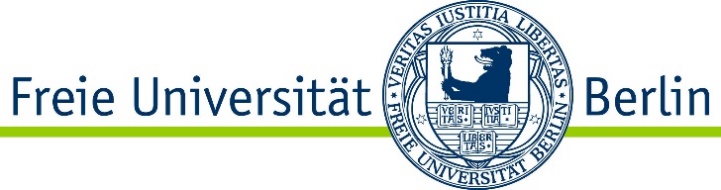 Recruitment
Public and private primary health care facilities
Non-specialist and specialist centers and refugee organizations
Community settings, language schools, integration courses, refugee homes
Cooperations with NGOs
Cooperations with government institutions
Posters and flyers
Social media
Recruitment partners
Egypt
Cooperation with Caritas, Alexandria
Extensive database of Syrian refugees

Cooperation with the General Secretariat for Mental Health and Addiction treatment

Sweden
Swedish Red Cross is very interested

Germany
“Syrisches Haus” Facebook group
206.743 members (January 26th 2018)
Additional activities
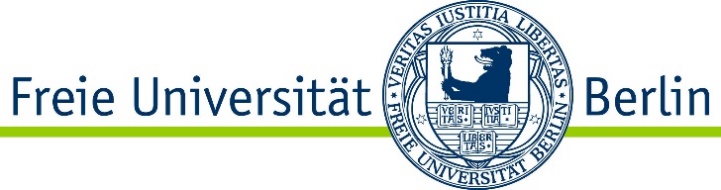 Additional activities
Development of an additional module

Emotional exposure
Likely based on Unified Protocol (Barlow)

Testing the expandability of the app
Additional activities
WHO Step-by-step study in Lebanon

Sharing the software with WHO 

Testing the adaptability of the software
Additional activities
Implementing a content version for younger users

Slightly adapted version for younger adults

Mostly removing too strong references to husband/wife and children

Testing the tailoring capabilities of the software
Additional activities
Open trials

No control group

(Likely) no contact-on-demand

No restrictions

100% anonymous
Thank you!
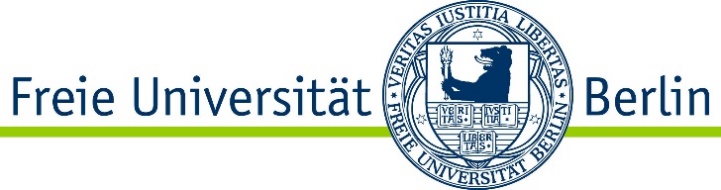